Центры цифрового образования детей «IT-куб»
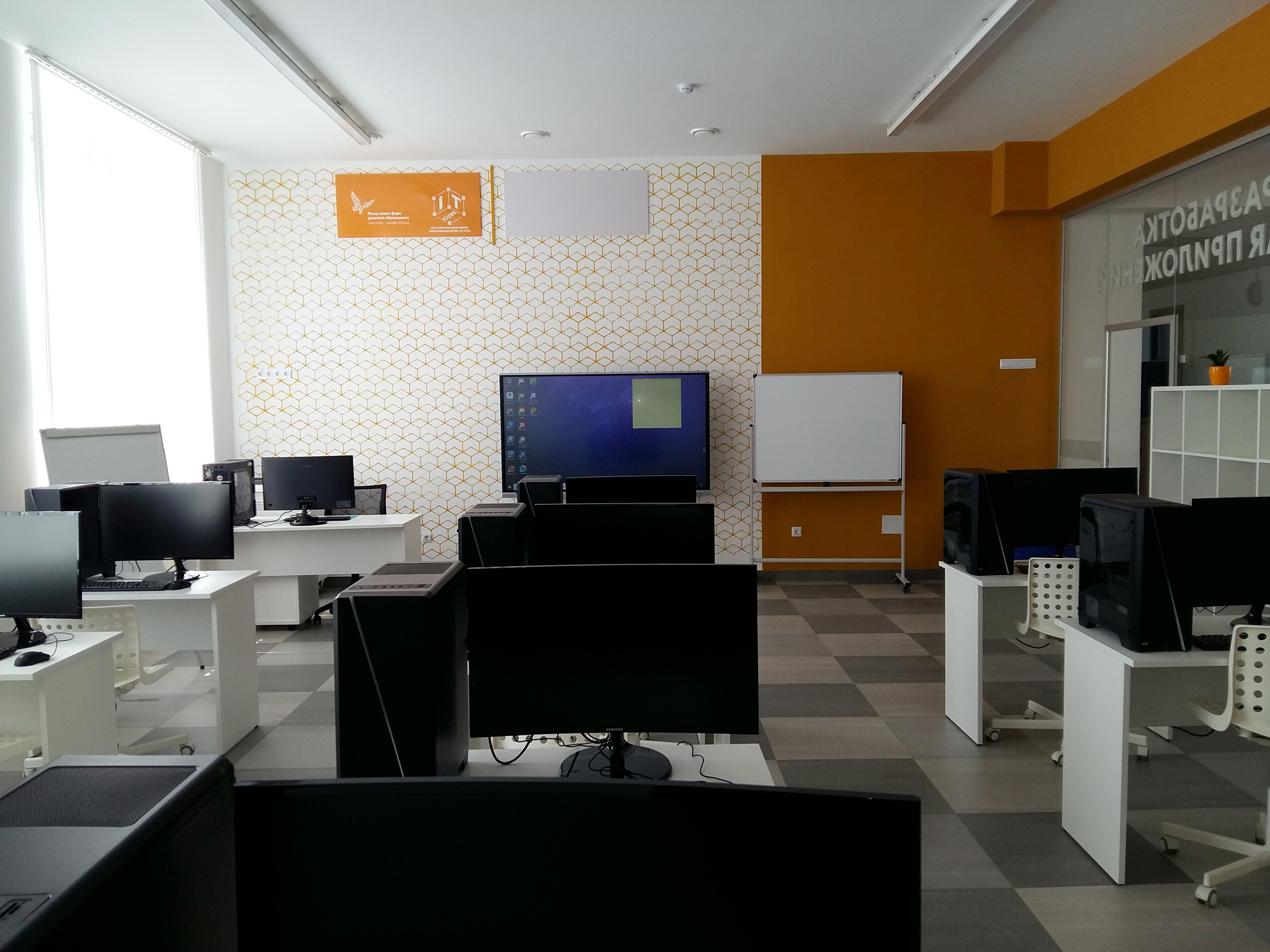 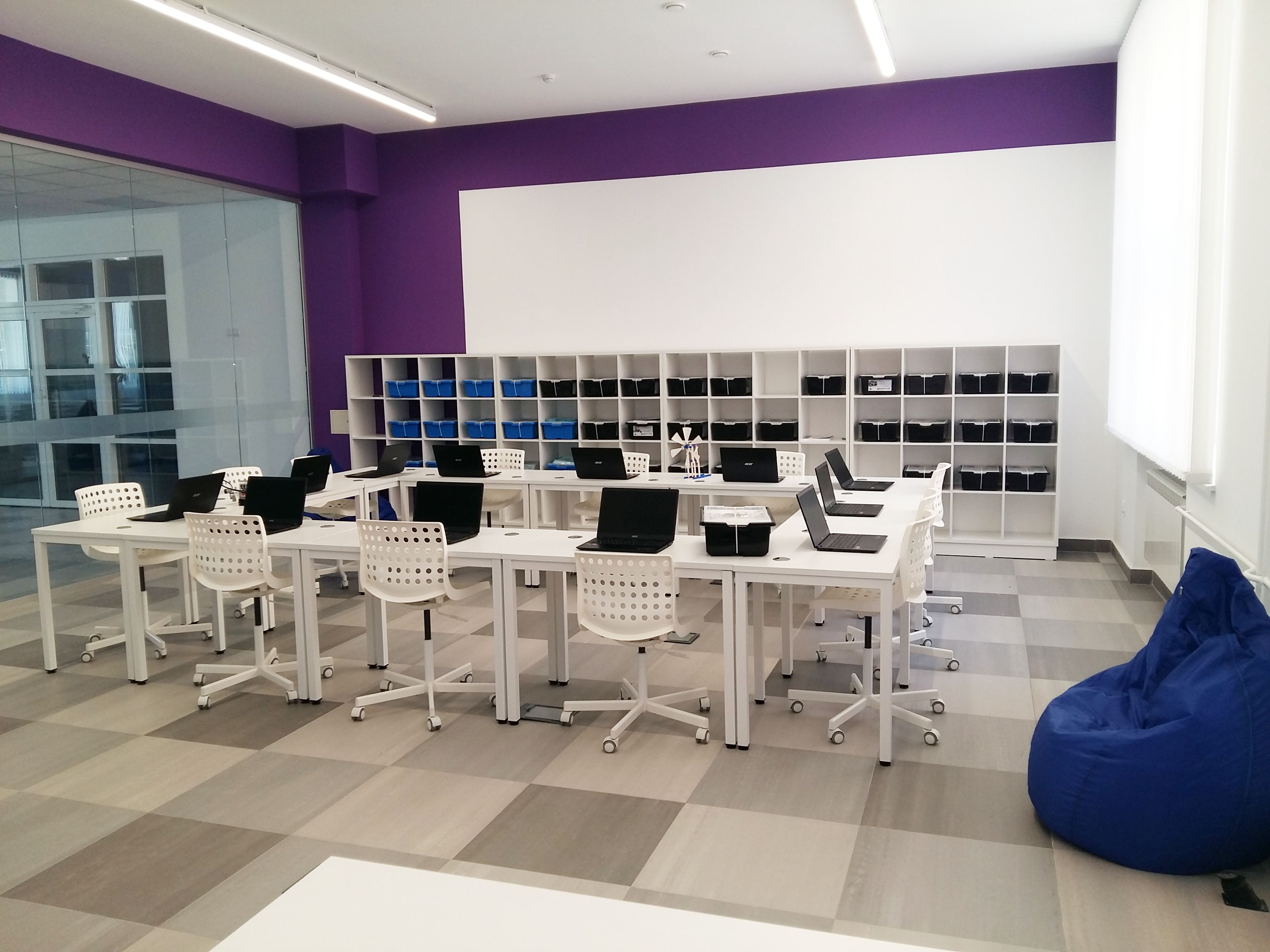 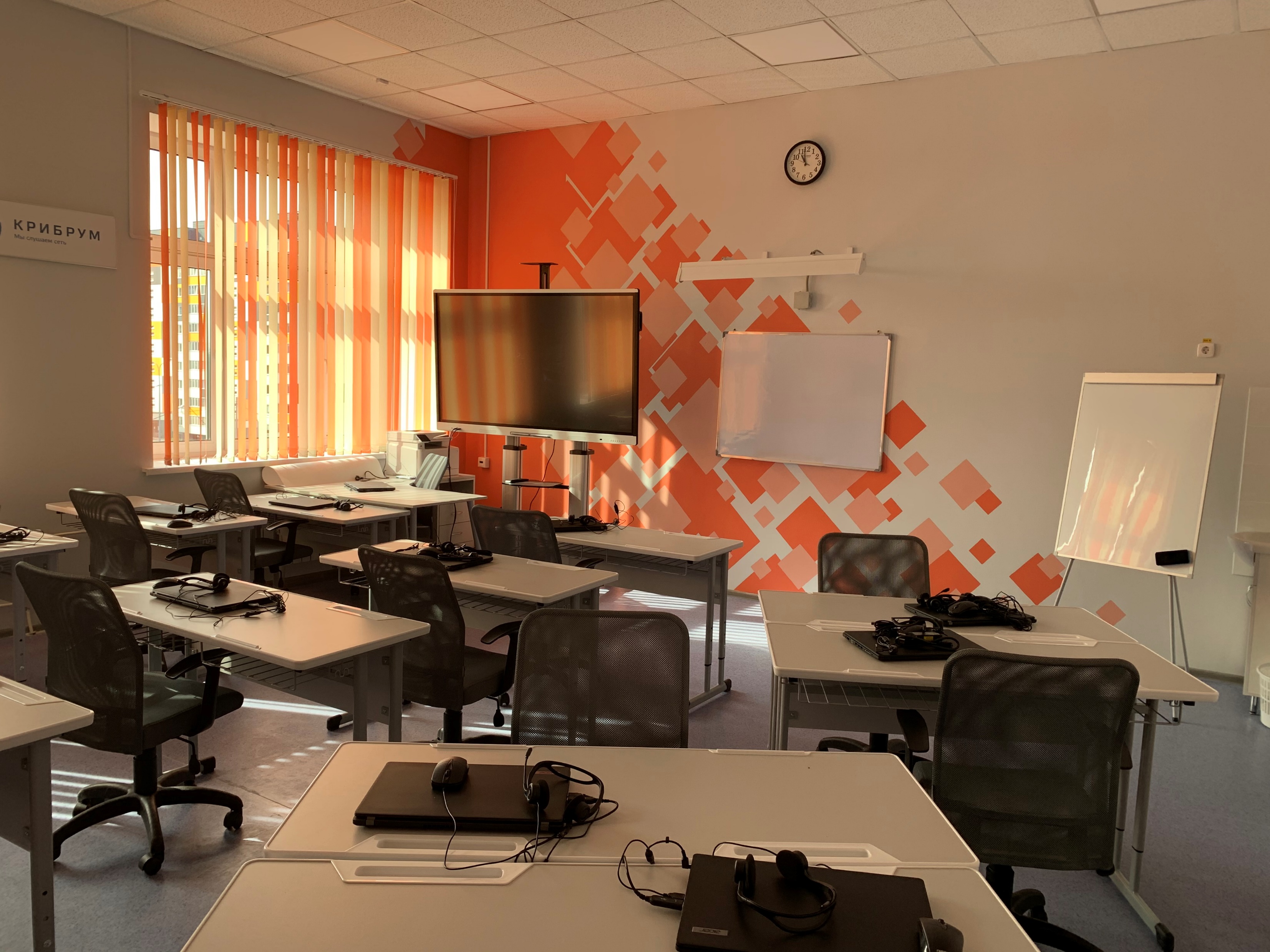 Центры цифрового образования детей «IT-куб»
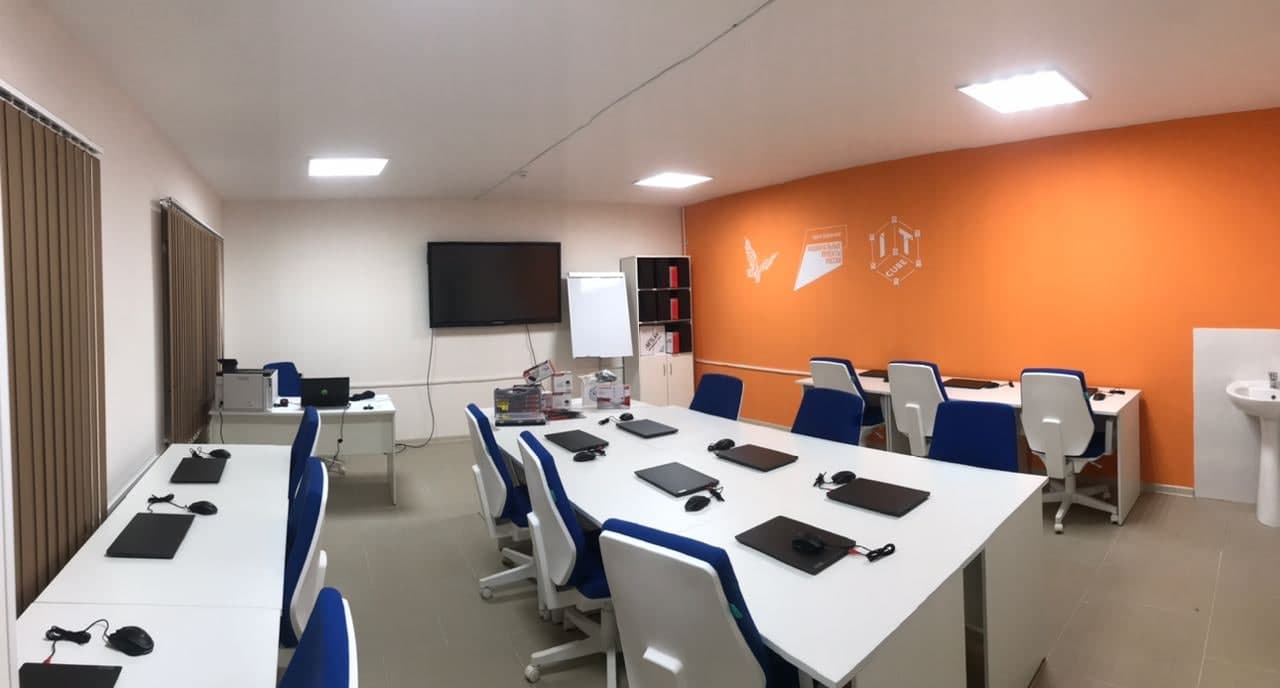 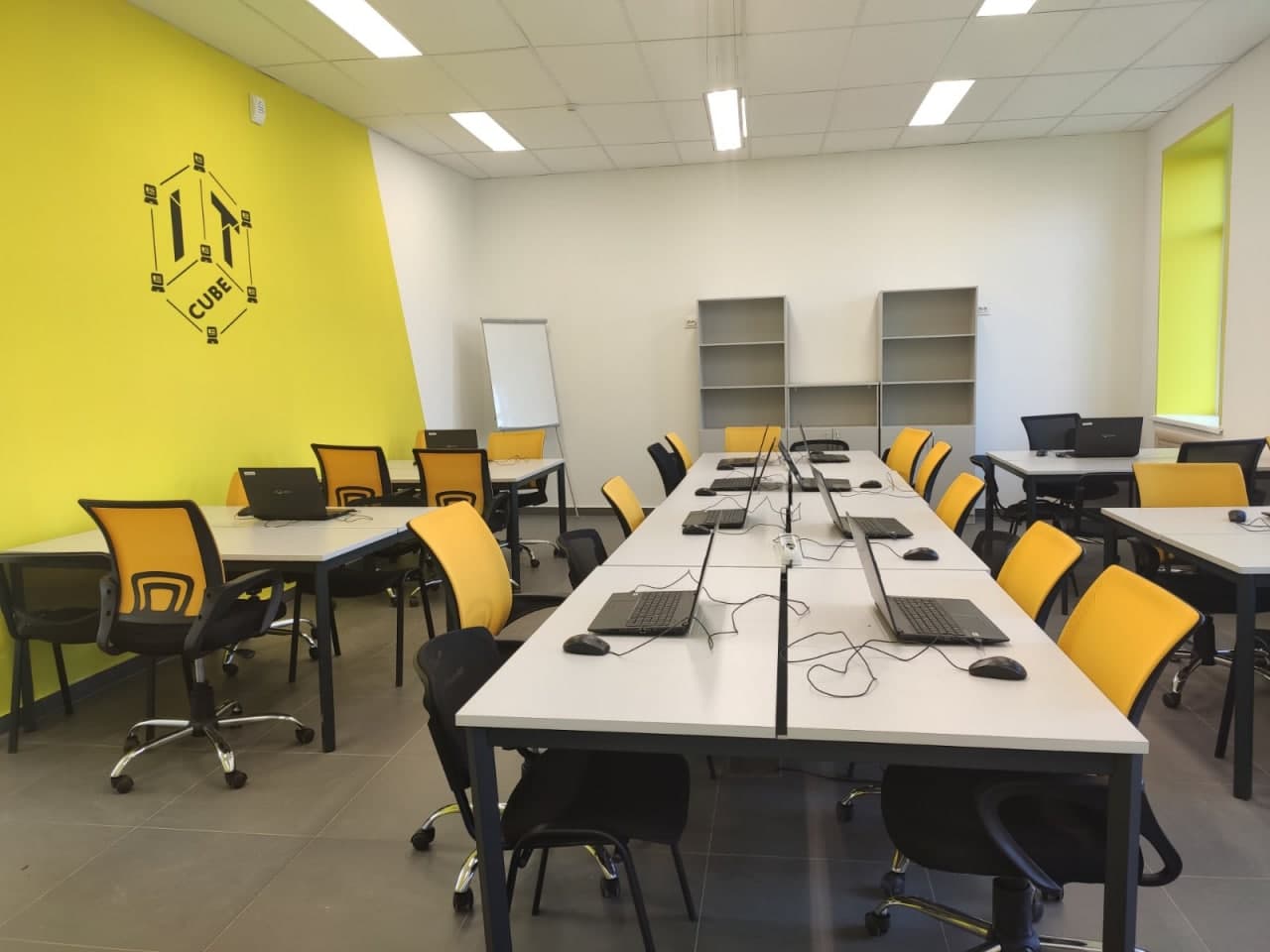 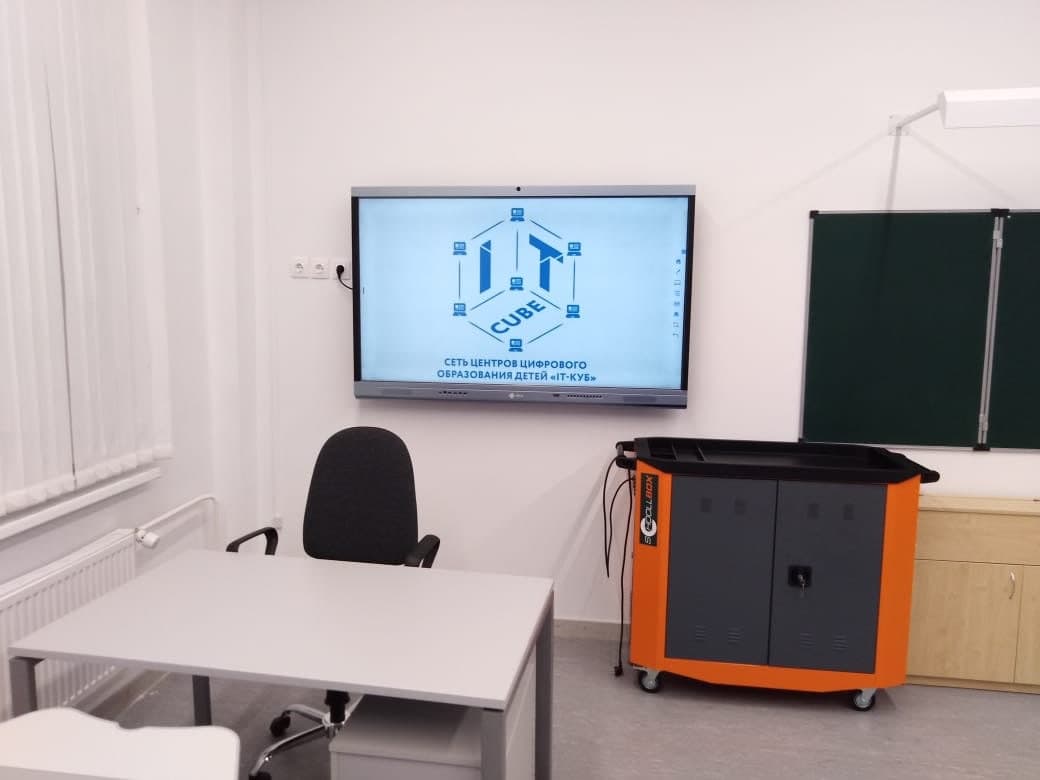 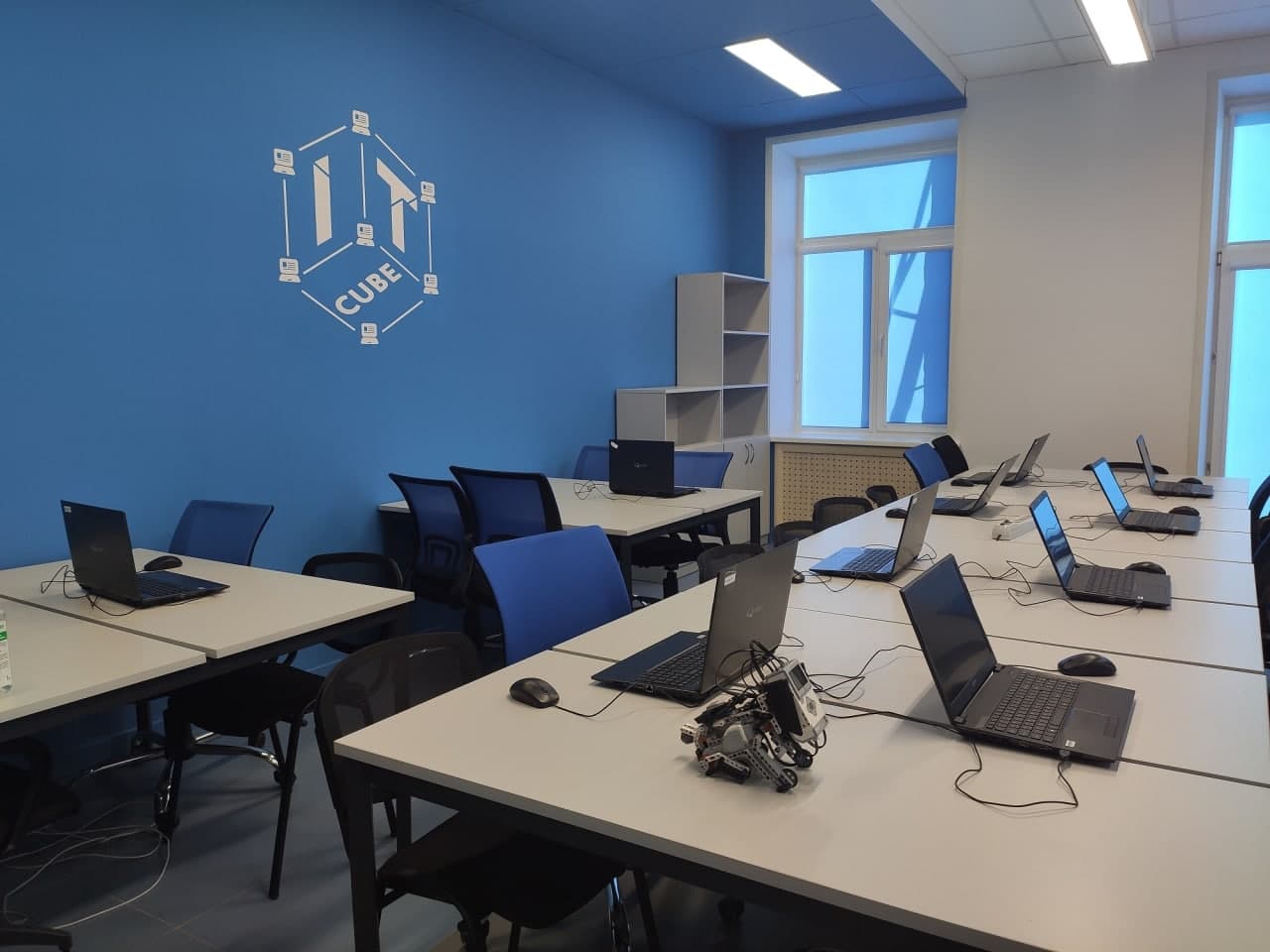 Центры цифрового образования детей «IT-куб»
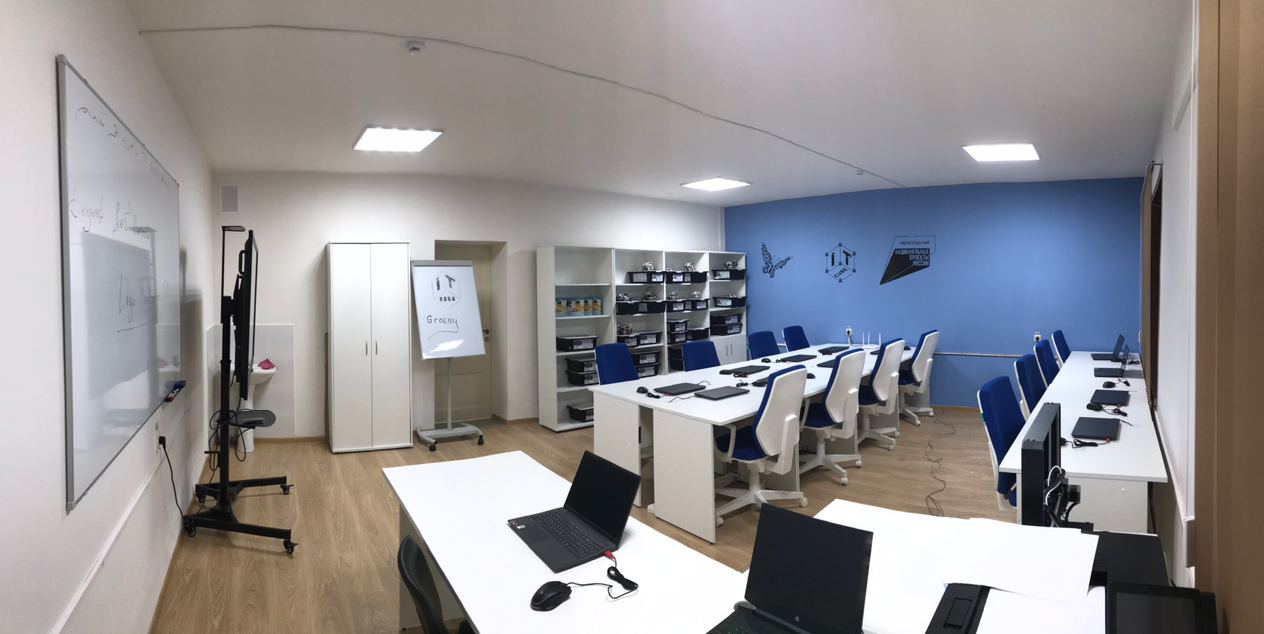 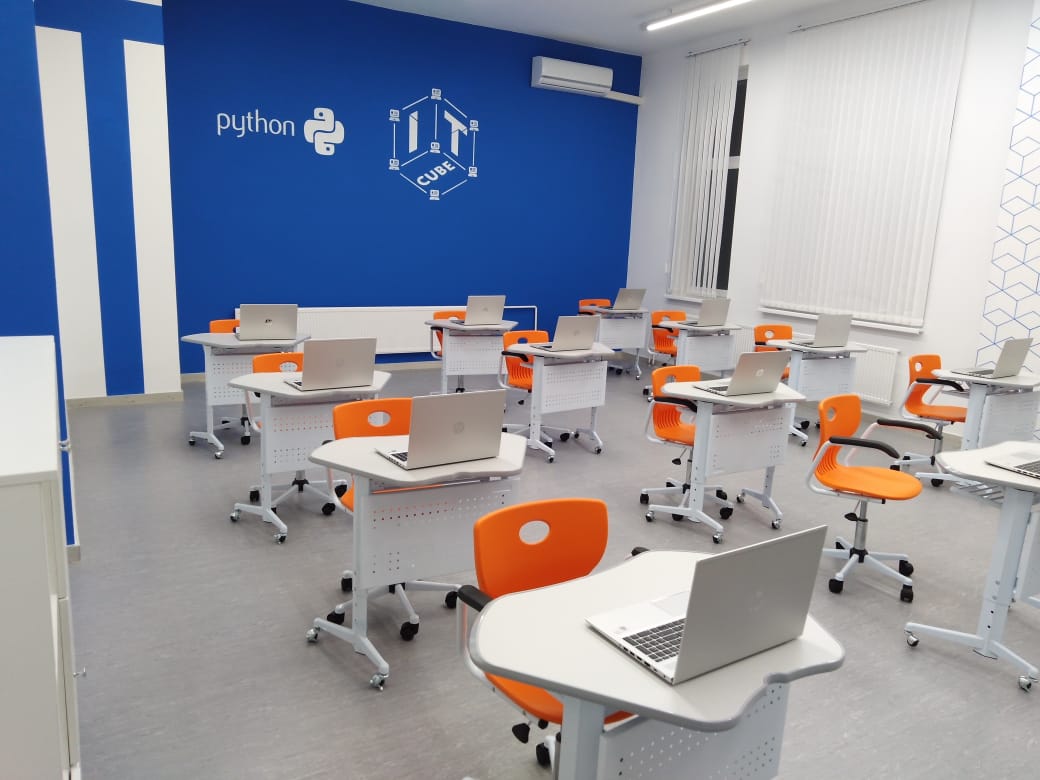 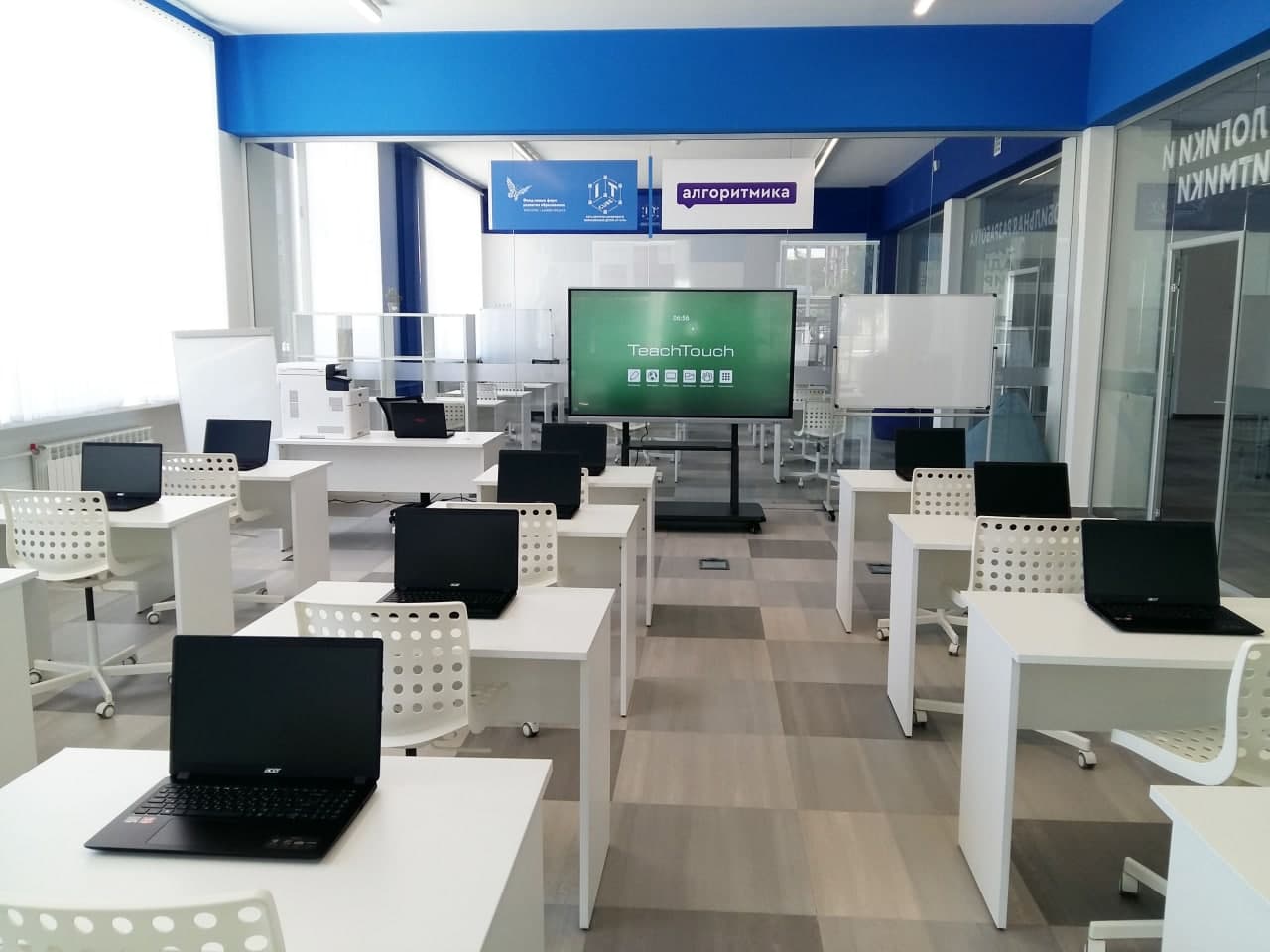 Центры цифрового образования детей «IT-куб»
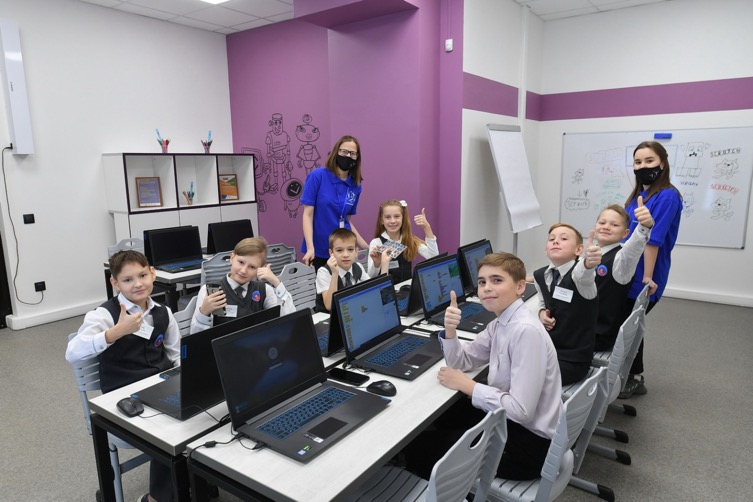 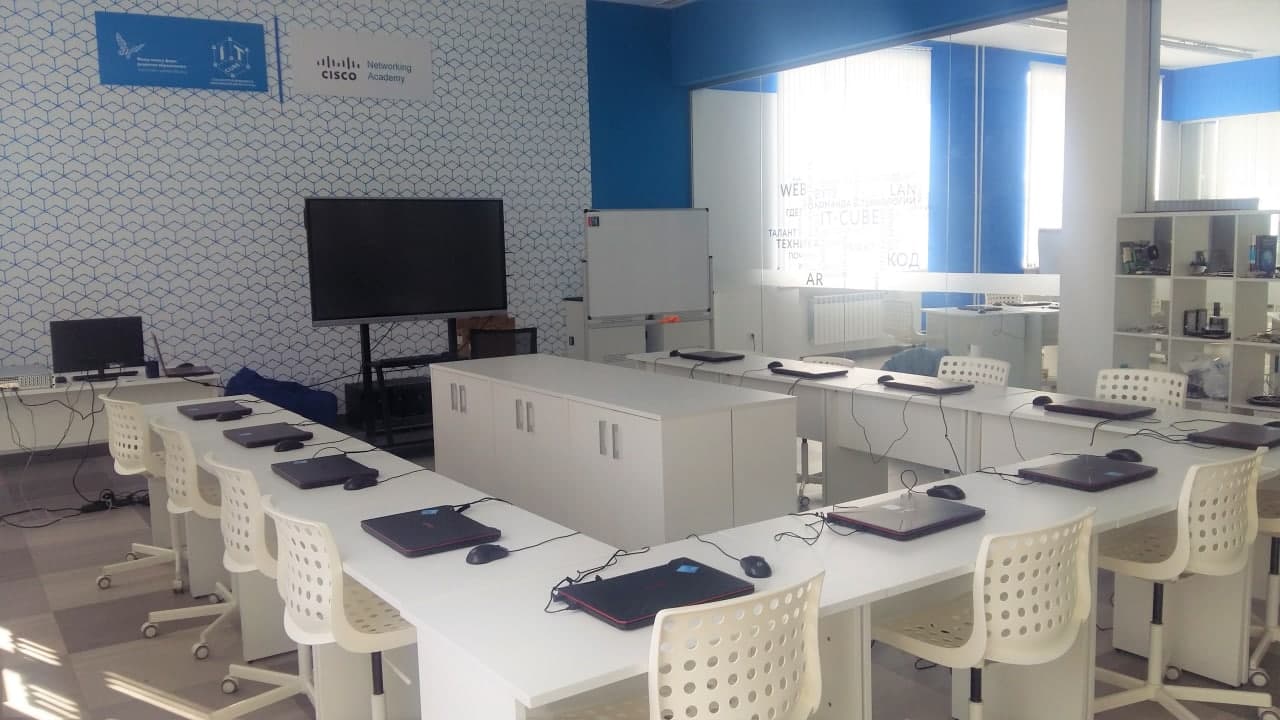 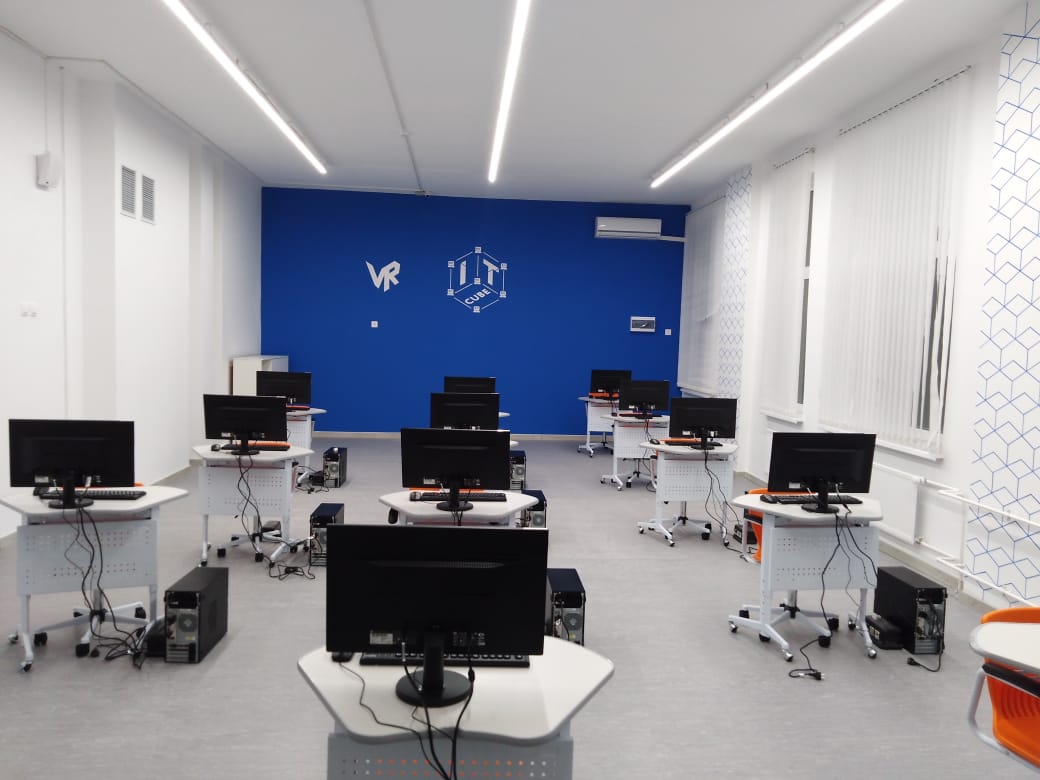